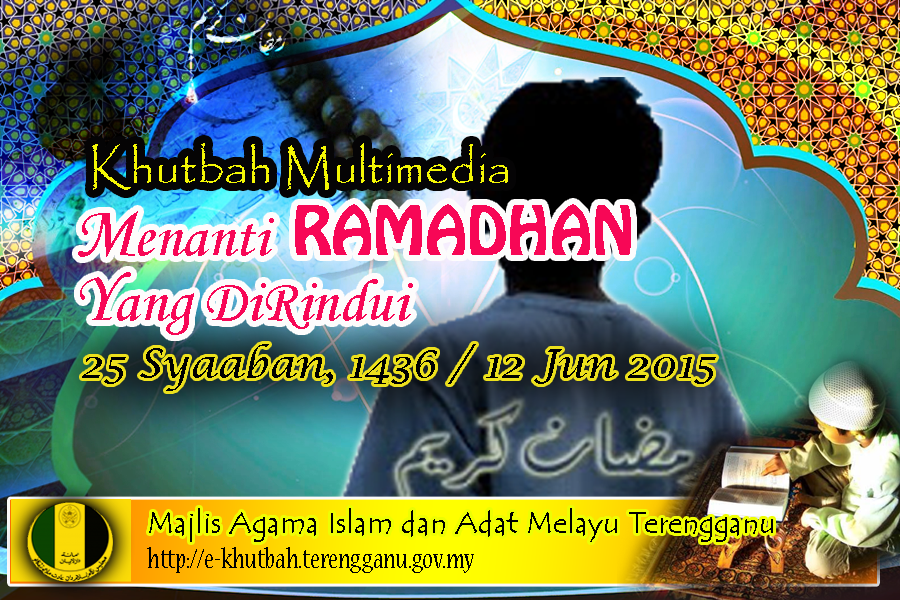 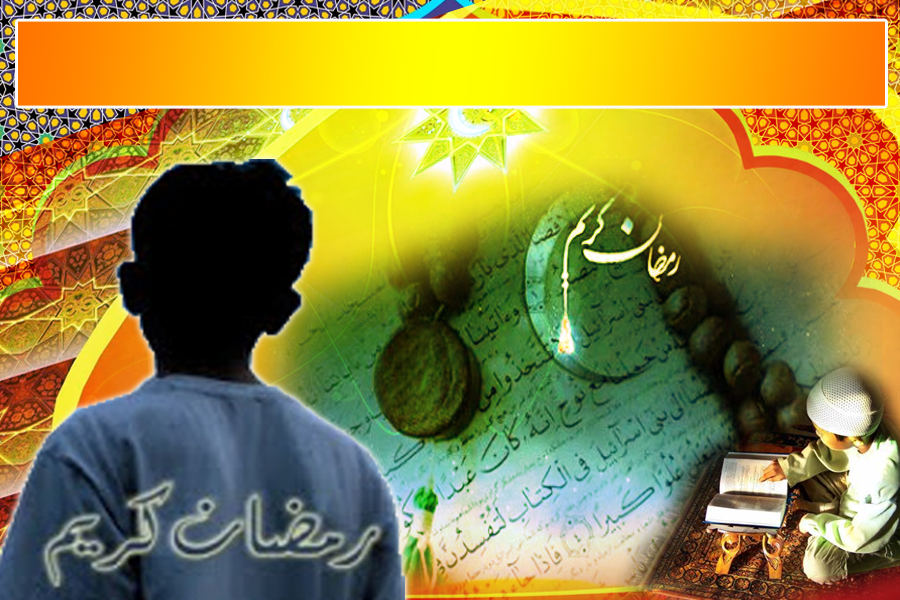 Pujian Kepada Allah S.W.T.
الْحَمْدُ ِللهِ
Segala puji-pujian hanya bagi 
Allah S.W.T.
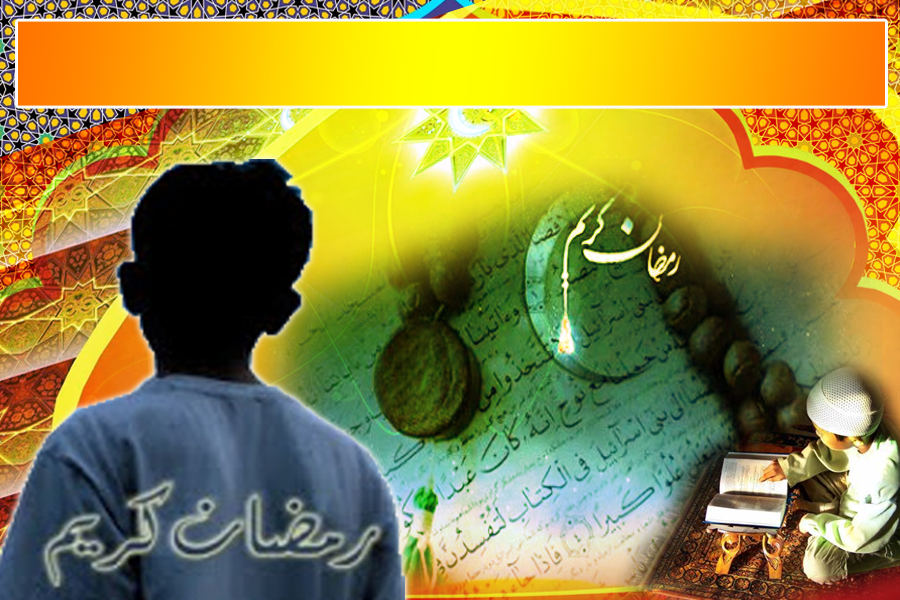 Syahadah
أَشْهَدُ أَن لآ إِلَهَ إِلاَّ اللهُ وَحْدَهُ لاَ شَرِيْكَ لَهُ، وَأَشْهَدُ أَنَّ مُحَمَّدًا عَبْدُهُ وَرَسُوْلُهُ
Dan aku bersaksi  bahawa sesungguhnya tiada tuhan melainkan Allah Yang Maha Esa, tiada sekutu bagiNya dan juga aku  bersaksi bahawa Nabi Muhammad SAW itu adalah hambaNya dan RasulNya.
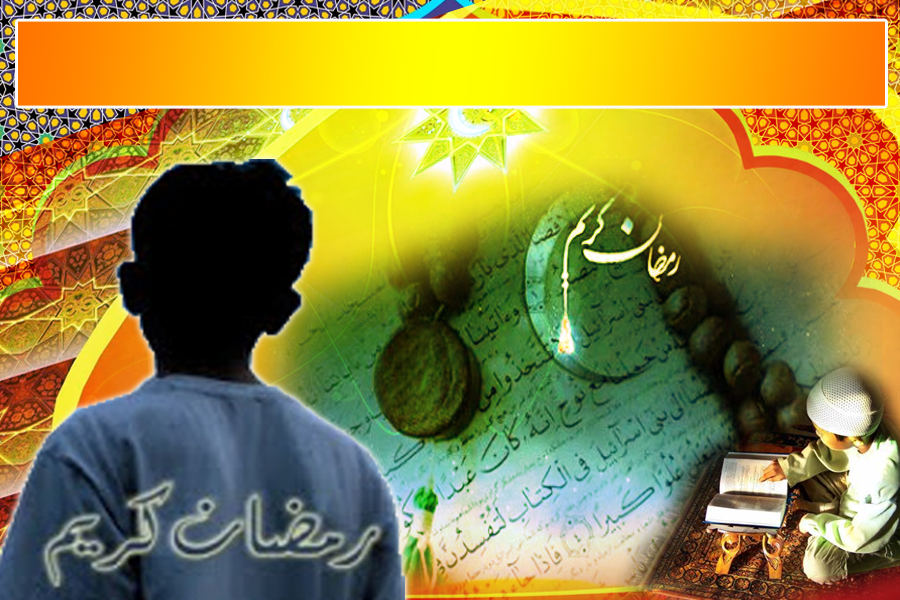 Selawat Ke Atas 
Nabi Muhammad S.A.W
اللَّهُمَّ صَلِّ وَسَلِّمْ عَلَى مُحَمَّدٍ وَعَلَى ءَالِهِ وَصَحْبِهِ.
Ya Allah, Cucurilah rahmat dan sejahtera ke atas Nabi Muhammad SAW dan ke atas keluarganya serta para sahabatnya.
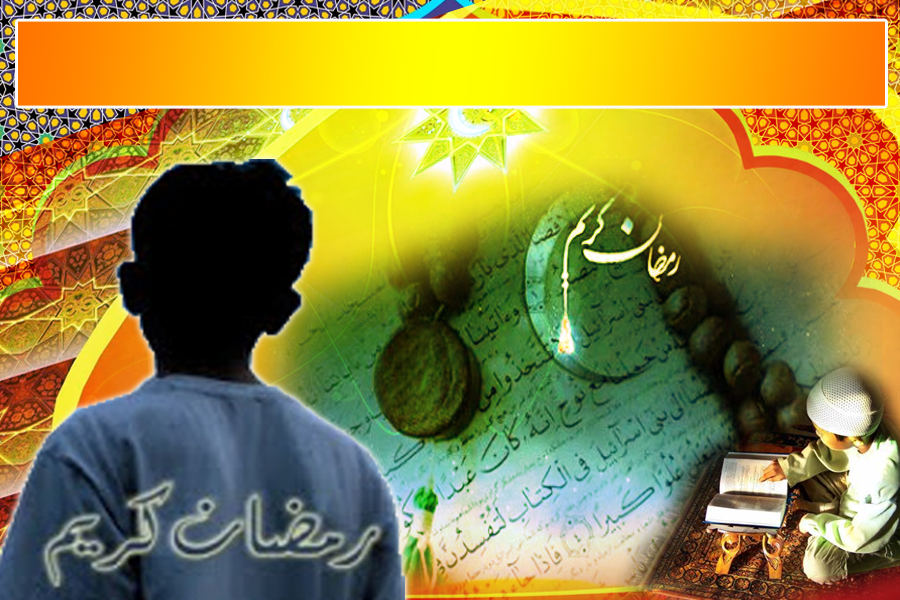 Pesanan Taqwa
اتَّقُوا اللهُ تَعَالَى وَاشْكُرُوهُ إِذْ بَلَغَكُمْ شَهْرُ رَمَضَانَ.
Bertaqwalah kamu kepada Allah, bersyukur kepadaNya kerana bulan Ramadhan pasti akan tiba.
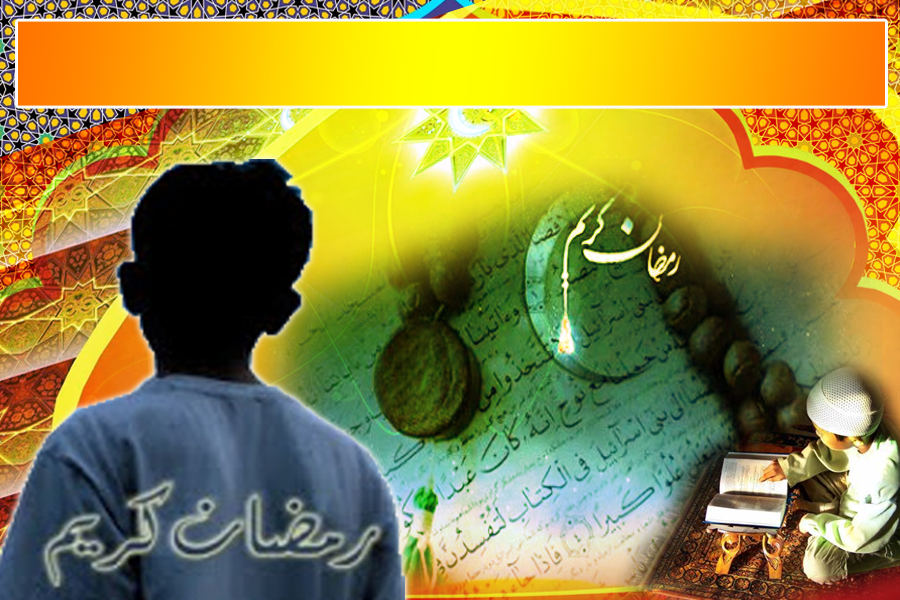 Mensyukuri  nikmat Ramadhan
Peluang untuk meningkatkan amalan soleh
Ibadat puasa, solat tarawih, qiamullail
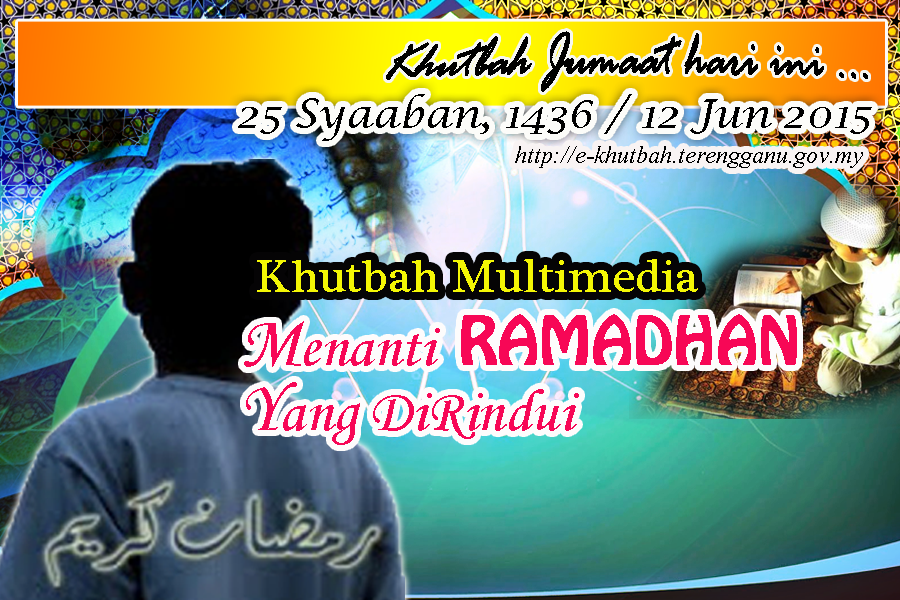 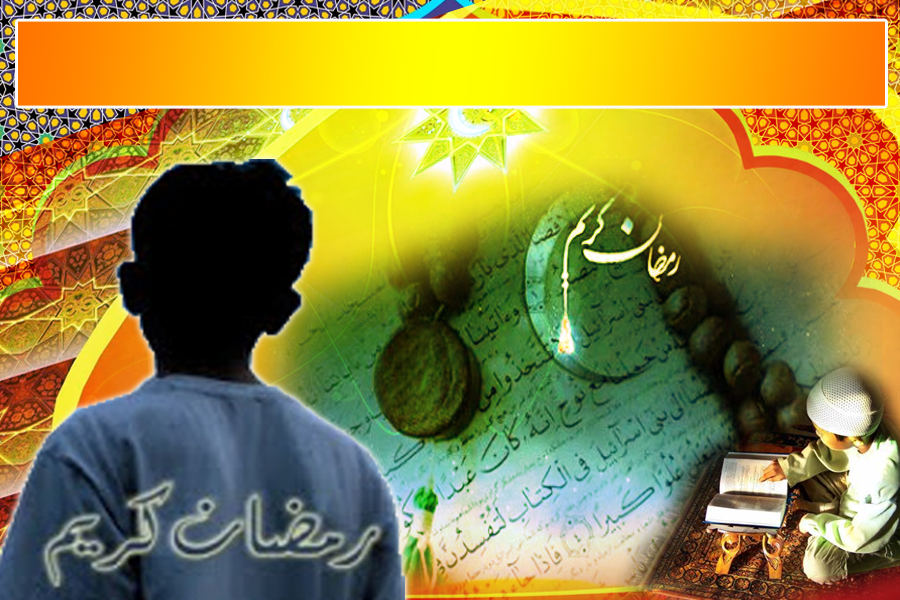 Ketibaan Ramadhan, bulan keberkatan yang dinantikan
Firman Allah Taala dalam Surah al-Baqarah, ayat 185
شَهْرُ رَمَضَانَ الَّذِيَ أُنزِلَ فِيهِ الْقُرْآنُ هُدًى لِّلنَّاسِ وَبَيِّنَاتٍ مِّنَ الْهُدَى وَالْفُرْقَانِ
“Bulan Ramadhan yang padanya diturunkan Al-Quran, menjadi petunjuk bagi sekalian manusiam dan menjadi keterangan –keterangan yang menjelaskan petunjuk, dan perbezaan (antara yang benar dan yang salah)”
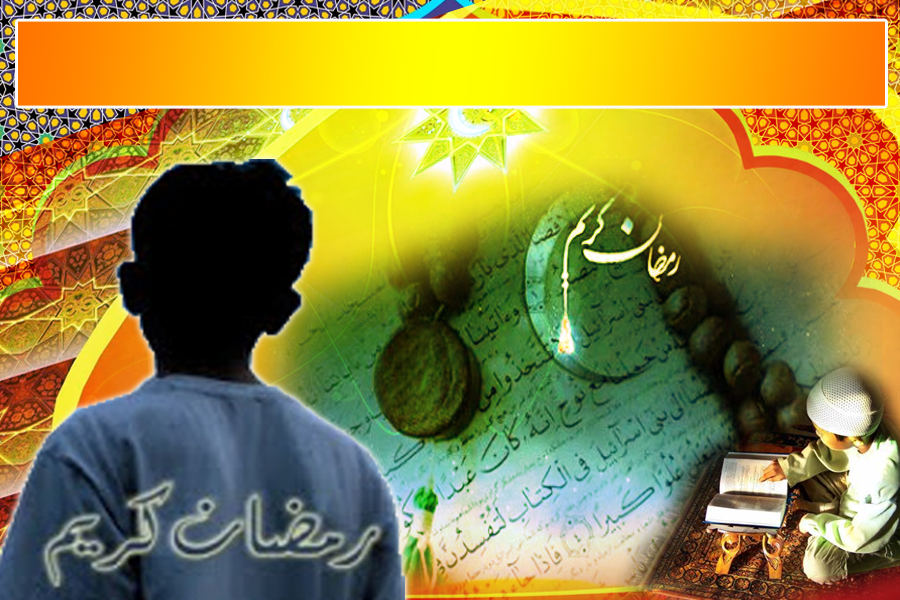 Ramadhan, bulan dijanjikan penerimaan taubat, keampunan dan penghapusan dosa-dosa
Sabda Rasulullah SAW
مَنْ صَامَ رَمَضَانَ إِيْمَانًا وَاحْتِسَابًا، غُفِرَ لَهُ مَا تَقَدَّمَ مِنْ ذَنْبِهِ
“Sesiapa yang berpuasa Ramadhan dengan penuh keimanan dan keikhlasan, sudah pasti dosanya yang terdahulu diampunkan”.
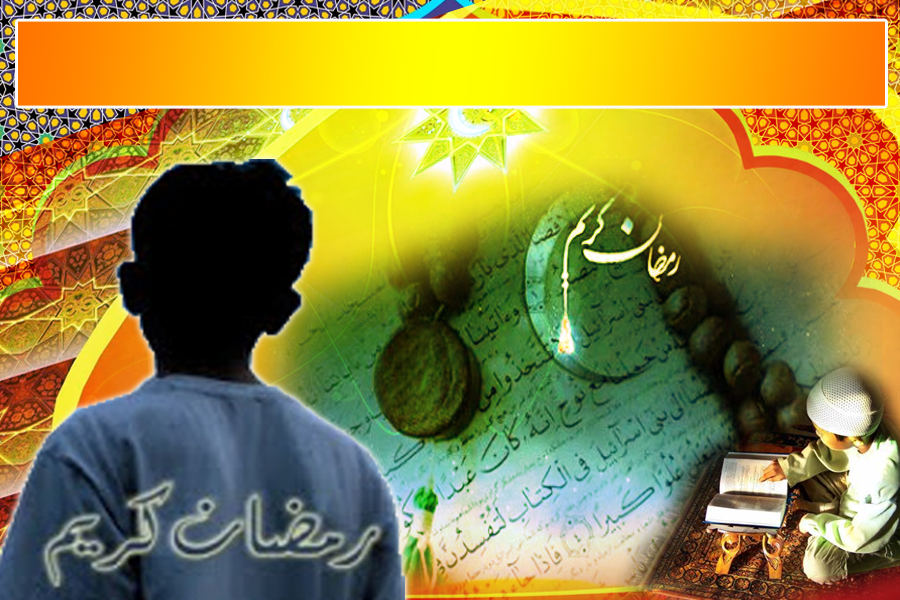 Ramadhan, bulan dijanjikan ganjaran pahala yang lumayan
Firman Allah Taala 
dalam Surah al-Qadr; ayat 3
لَيْلَةُ الْقَدْرِ خَيْرٌ مِّنْ أَلْفِ شَهْرٍ
“.... Malam lailatul-Qadar lebih baik daripada seribu bulan”
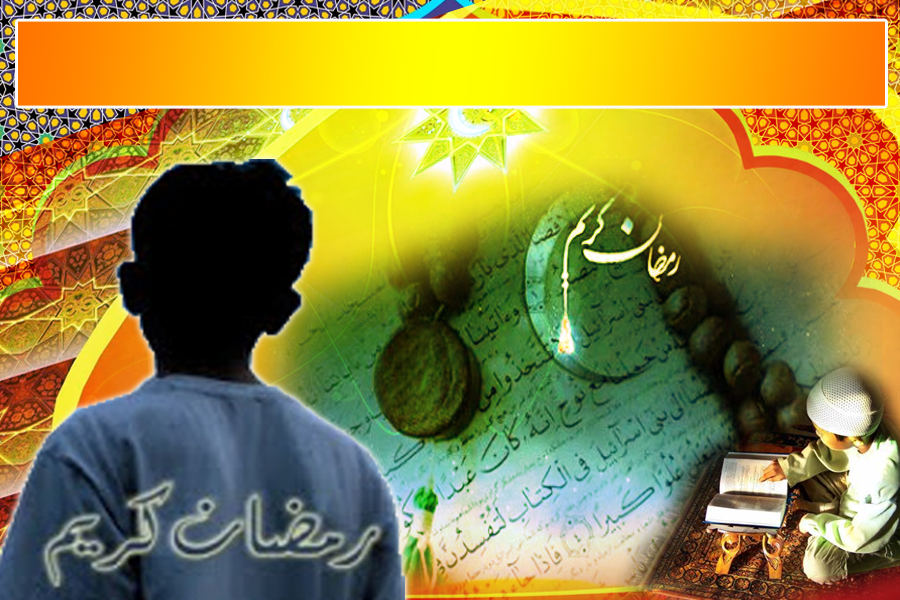 Bersama merebut kelebihan-kelebihan yang dijanjikan pada Bulan Ramadhan
Membuat persediaan untuk menyambut 
dan menghayati Ramadhan
اللَّهُمَّ بَارِكْ لَنَا فِي شَعْبَانِ وَبَلِّغْنَا رَمَضَانَ
Menzahirkan kegembiraan dengan bersyukur kepada Allah  dan menggandakan amalan
Memanfaatkan setiap saat dengan amalan soleh.
Bermuhasabah dan berjanji pada diri untuk pertingkatkan kualiti dan kuantiti amalan.
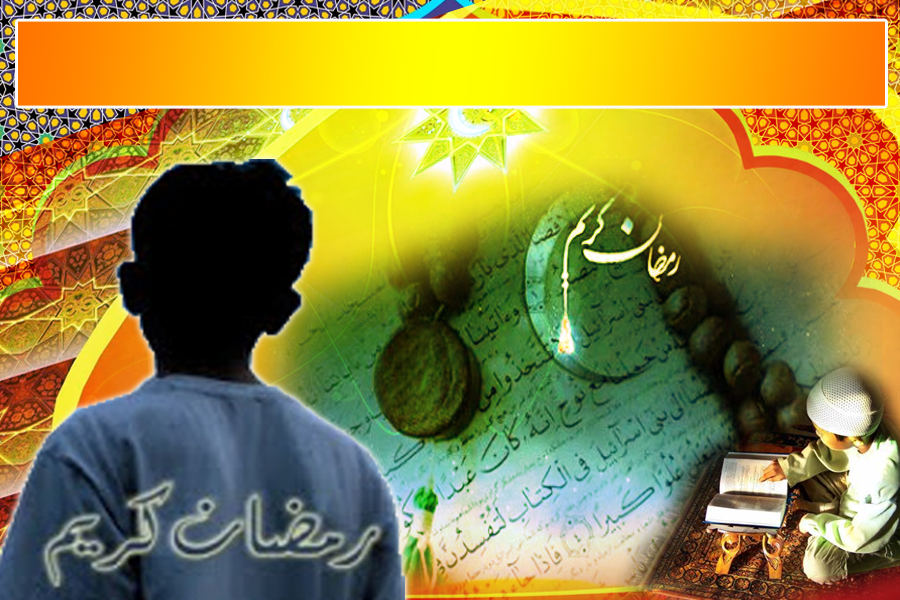 Mengulangkaji dan mendalami ilmu berkaitan puasa dan amalan di bulan Ramadhan
Mendampingi Allah melalui taubat dan istighfar
Menghayati Sunnah Baginda.
Jadikan Ramadhan kali ini sebagai pembukaan lembaran baru agar perhubungan sesama kita lebih erat dan kukuh.
Menjadi orang yang paling berbakti dan berguna pada masyarakat.
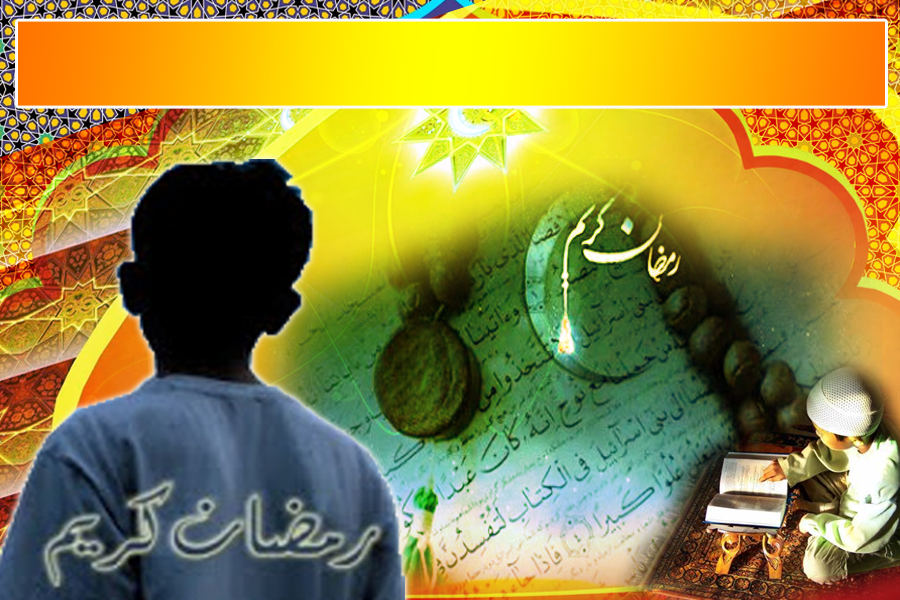 Sabda Rasulullah SAW
خَيْرُالنَّاسِ أَنْفَعُهُم لِلنَّاِس
“Sebaik-baik manusia ialah  orang yang lebih memberi manfaat kepada orang lain.
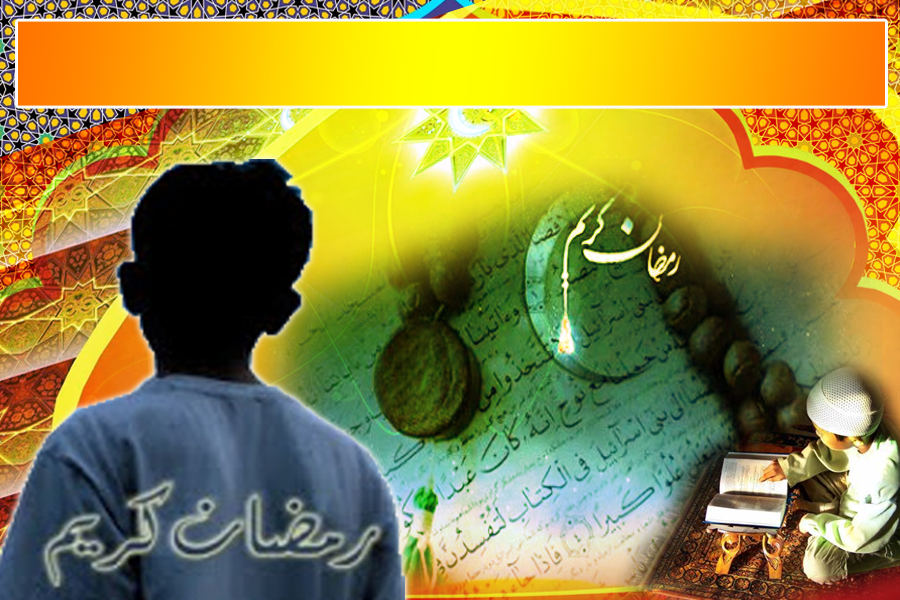 Persediaan 
sambut Ramadhan
Perbanyakan amal ibadat
Solat waktu berjemaah
Berpuasa sunat
Kerap qiamullail
Berusaha dan berazam untuk menggembirakan orang-orang lain.
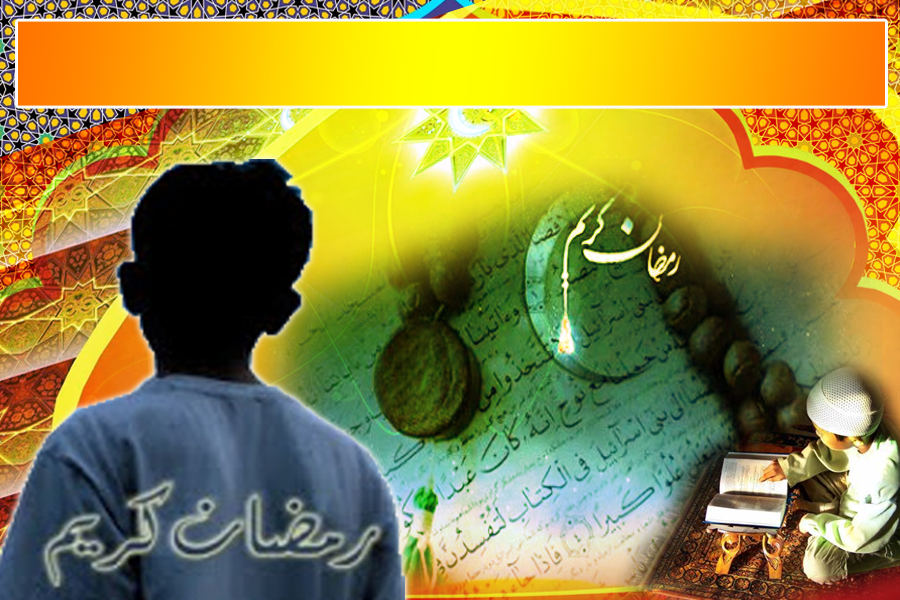 Firman Allah Taala dalam 
Surah al- Baqarah: Ayat 183
يَا أَيُّهَا الَّذِينَ آمَنُواْ كُتِبَ عَلَيْكُمُ الصِّيَامُ كَمَا كُتِبَ عَلَى الَّذِينَ مِن قَبْلِكُمْ لَعَلَّكُمْ تَتَّقُونَ
Wahai orang-orang Yang beriman! kamu Diwajibkan berpuasa sebagaimana Diwajibkan atas orang-orang Yang dahulu daripada kamu, supaya kamu bertaqwa.
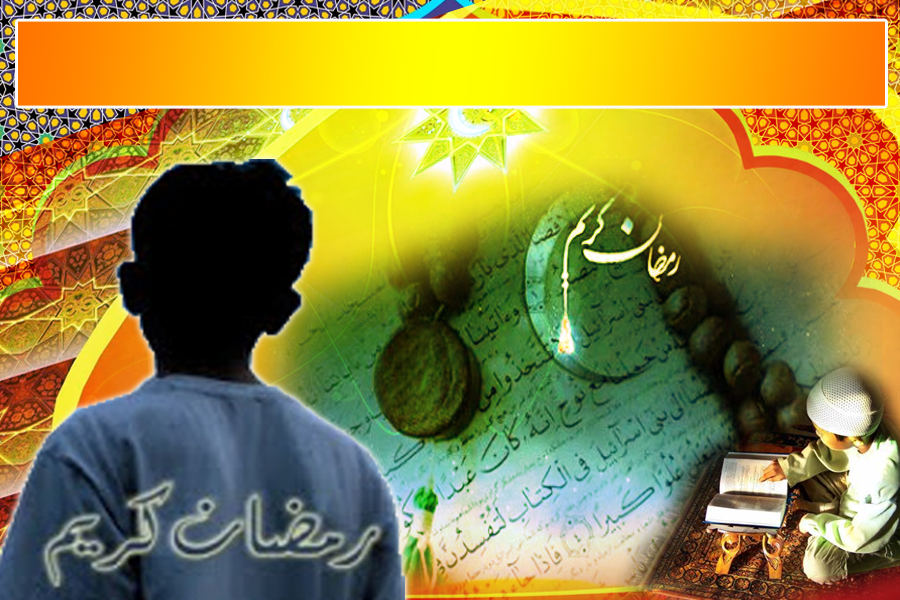 PENUTUP
بَارَكَ اللهُ ِلىْ وَلَكُمْ بِالْقُرْءَانِ الْعَظِيْمِ، وَنَفَعَنِى وَإِيَّاكُمْ بِمَا فِيْهِ مِنَ الأَيَاتِ وَالذِّكْرِ الْحَكِيْمِ، وَتَقَبَّلَ مِنِّي وَمِنْكُمْ تِلاوَتَهُ إِنَّهُ هُوَ السَّمِيعُ الْعَلِيْمُ. أَقُوْلُ قَوْلِيْ هَذَا وَأَسْتَغْفِرُ اللهَ الْعَظِيْمَ لِيْ وَلَكُمْ، وَلِسَائِرِ الْمُسْلِمِيْنَ وَالْمُسْلِمَاتِ، وَالْمُؤْمِنِيْنَ وَالْمُؤْمِنَاتِ فَاسْتَغْفِرُوْهُ، إِنَّهُ هُوَ الْغَفُوْرُ الرَّحِيْمُ.
Doa Antara Dua Khutbah
Aamiin Ya Rabbal Aalamin..
Tuhan Yang Memperkenankan Doa Orang-orang Yang Taat, Berilah Taufik Kepada Kami 
Di Dalam Mentaatimu, Ampunilah Kepada 
Mereka Yang 
Memohon Keampunan.
Aamiin
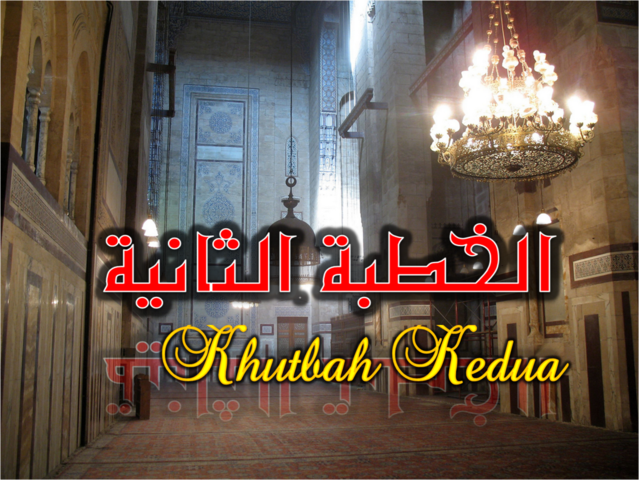 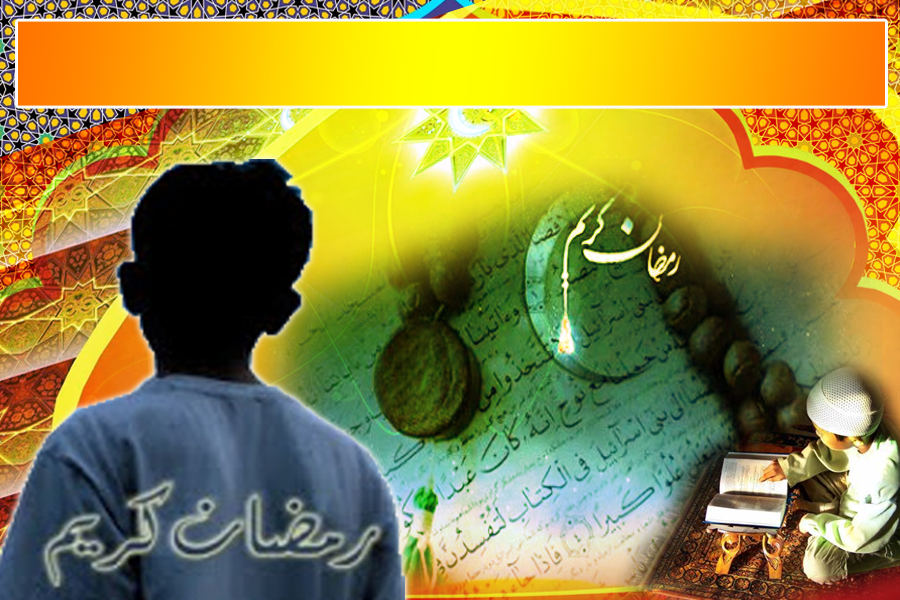 Pujian Kepada Allah S.W.T.
الْحَمْدُ لِلَّهِ
Segala puji-pujian hanya bagi Allah S.W.T.
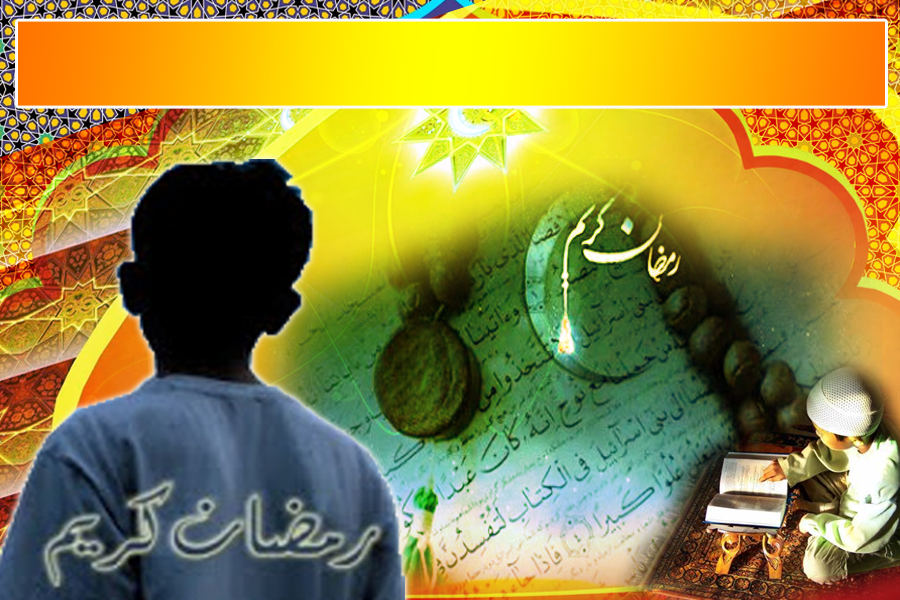 Syahadah
وَأَشْهَدُ أَن لاَّ إِلَهَ إِلاَّ اللهُ، 
وَأَشْهَدُ أَنَّ سَيِّدَنَا مُحَمَّدًا عَبْدُهُ وَرَسُوْلُهُ
Dan aku bersaksi  bahawa sesungguhnya tiada tuhan melainkan Allah Yang Maha Esa, dan aku bersaksi bahawa junjungan kami nabi Muhammad S.A.W adalah hambaNya dan rasulNya.
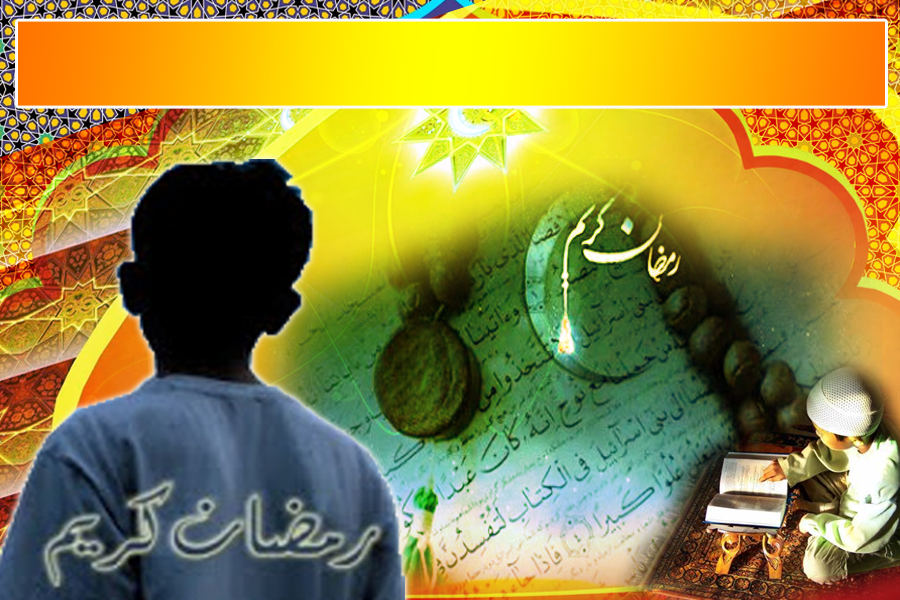 Selawat Ke Atas 
Nabi Muhammad S.A.W
اللَّهُمَّ صَلِّ وَسَلِّمْ عَلَى مُحَمَّدٍ وَعَلَى ءَالِهِ وَصَحْبِهِ.
Ya Allah, Cucurilah rahmat dan sejahtera ke atas Nabi Muhammad SAW dan ke atas keluarganya serta para sahabatnya.
Seruan
Mengenang jasa rasul kesayangan, nabi Muhammad SAW  yang berjuang membawa ajaran Islam. Selawat dan salam kepada Rasulullah s.a.w.
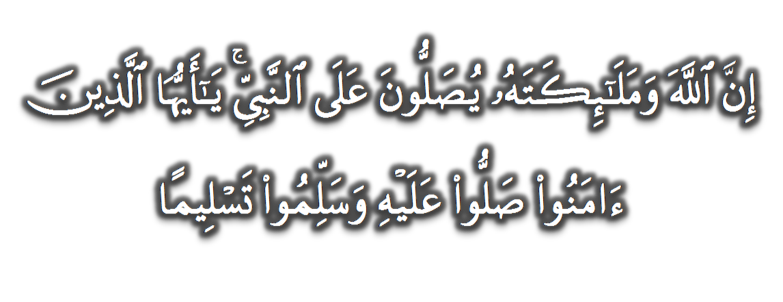 (Surah Al-Ahzab : Ayat 56)
“Sesungguhnya Allah Taala Dan Para MalaikatNya Sentiasa Berselawat Ke Atas Nabi (Muhammad) .
Wahai Orang-orang Beriman! Berselawatlah Kamu 
Ke Atasnya Serta Ucapkanlah Salam Sejahtera Dengan Penghormatan Ke Atasnya Dengan Sepenuhnya”.
Selawat
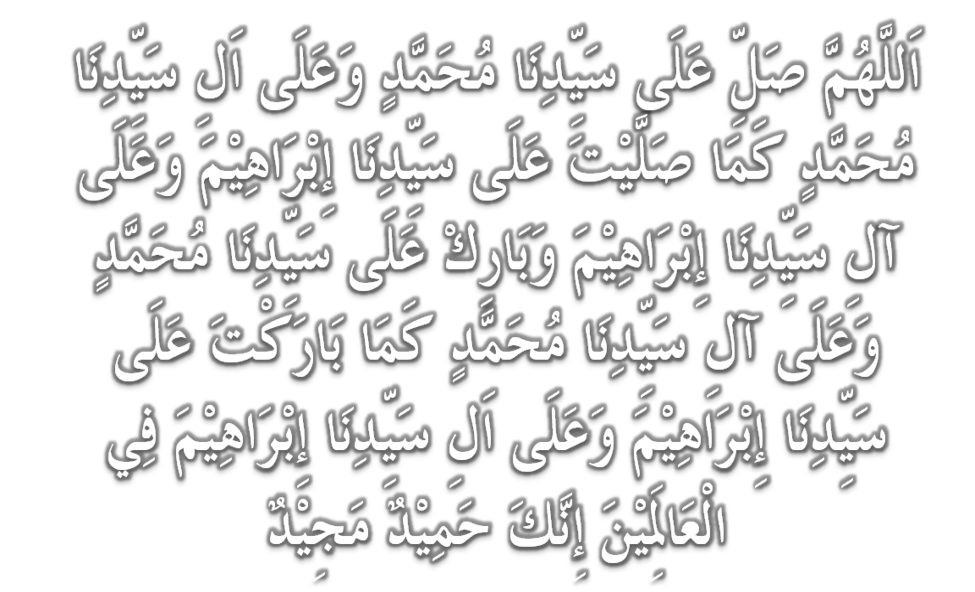 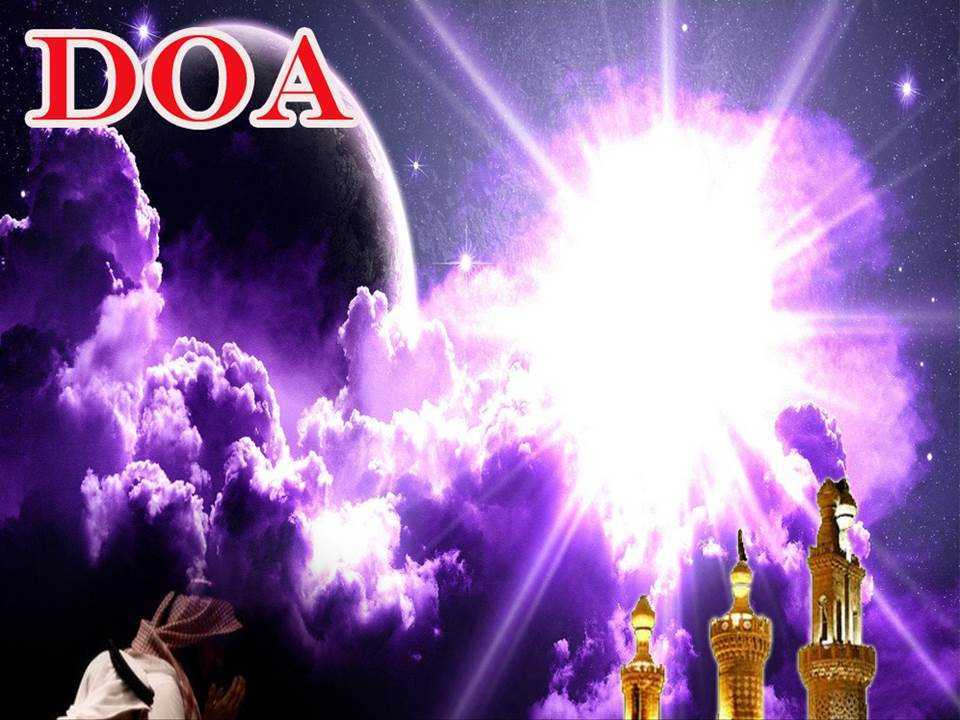 اللَّهُمَّ اغْفِرْ لِلْمُؤْمِنِيْنَ وَالْمُؤْمِنَاتِ، وَالمُسْلِمِيْنَ وَالْمُسْلِمَاتِ الأَحْيَاءِ مِنْهُمْ وَالأَمْوَات. 
إِنَّكَ سَمِيْعٌ قَرِيْبٌ مُجِيْبُ الدَّعَوَات.
Ya Allah, Ampunkanlah Dosa Golongan mu’minin Dan Mu’minaat, Muslimin Dan Muslimat, Samada Yang  Masih Hidup Atau Yang Telah Mati. Sesungguhnya Engkau Maha Mendengar dan Maha Memakbulkan Segala Permintaan.
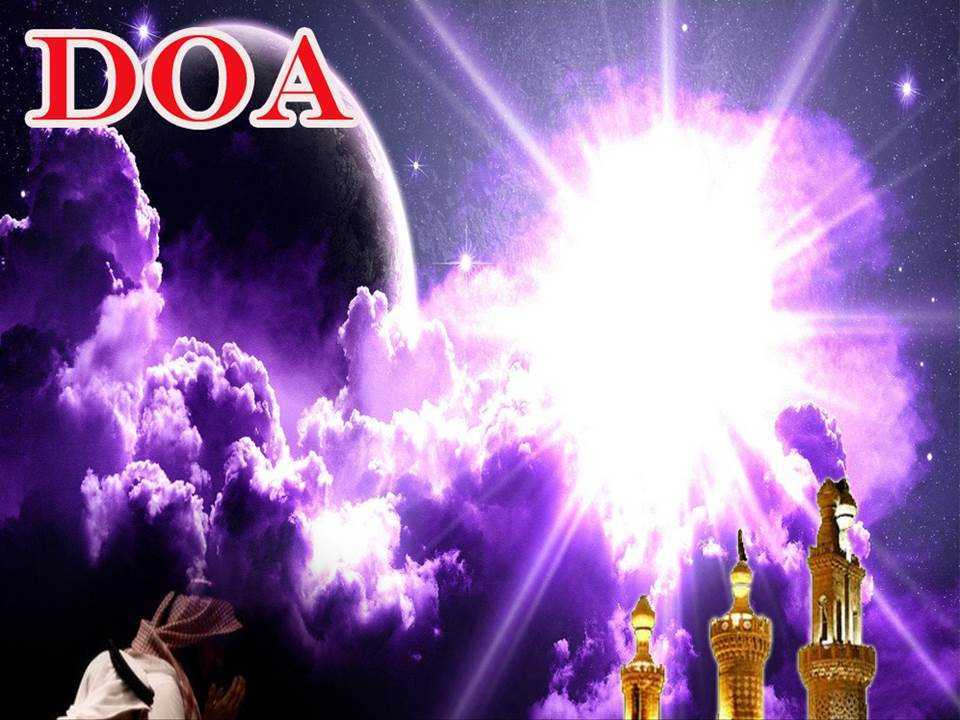 اللَّهُمَّ أَلِّفْ بَيْنَ قُلُوْبِنَا، وَأَصْلِحْ ذَاتَ بَيْنِنَا، وَاجْعَلْنَا مِنَ الرَّاشِدِيْن. اللَّهُمَّ أَحْسِنْ عَاقِبَتَنَا فِى الأُمُوْرِ كُلِّهَا، وَأَجِرْنَا مِنْ خِزْيِ الدُّنْيَا وَعَذَابِ الأَخِرَة، يَا رَبَّ الْعَالَمِيْن.
Ya Allah, lembutkanlah hati-hati kami..perbaikilah hubungan antara kami. Dan jadilah kami golongan yang mendapat bimbingan daripadaMu. 
Ya Allah.. Perelokkan kesudahan kami dalam segala hal semuanya, dan lindungilah kami daripada kehinaan di dunia dan di akhirat. Wahai Tuhan sekalian alam..
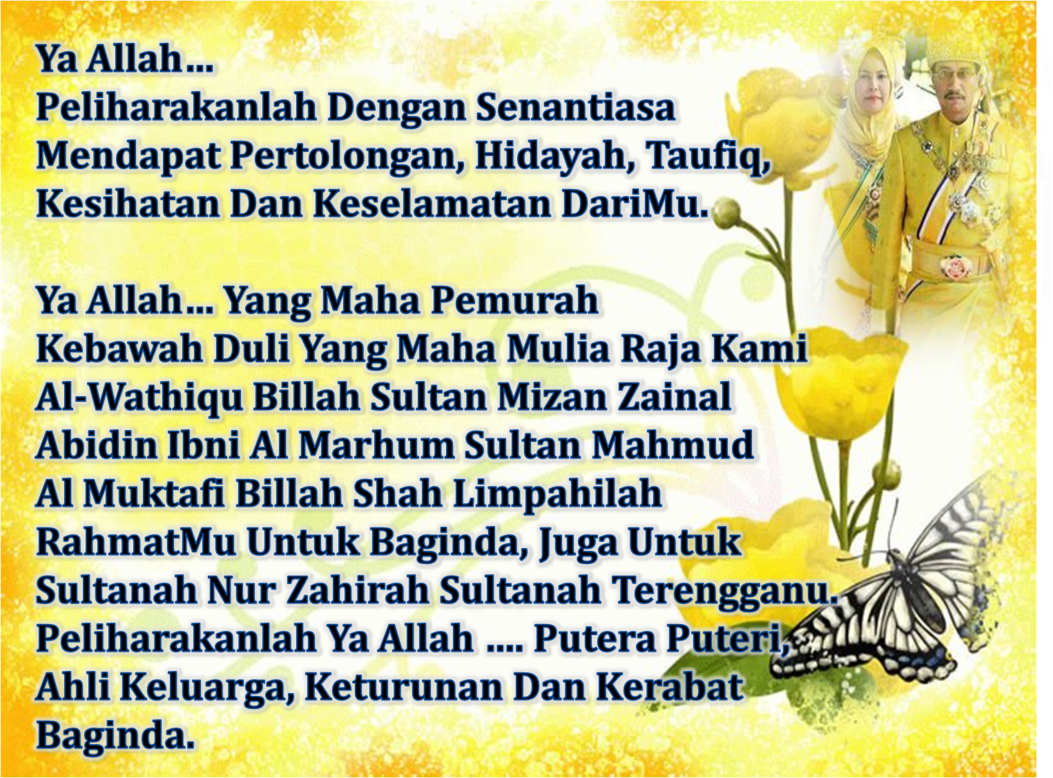 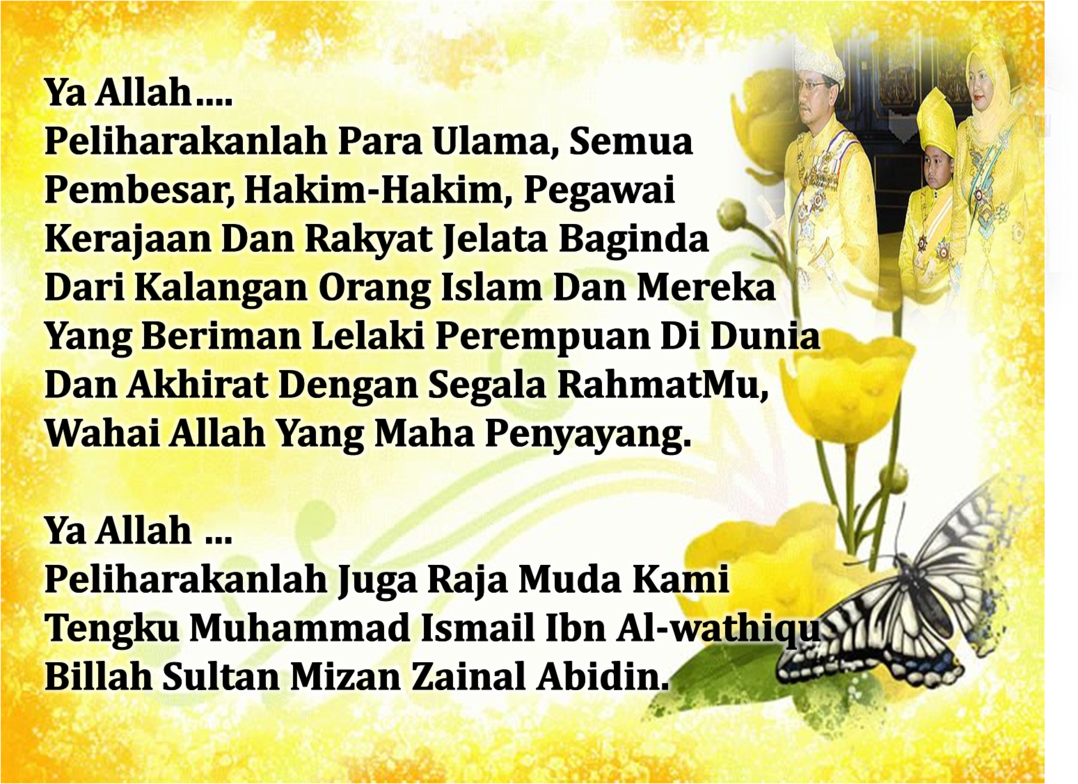 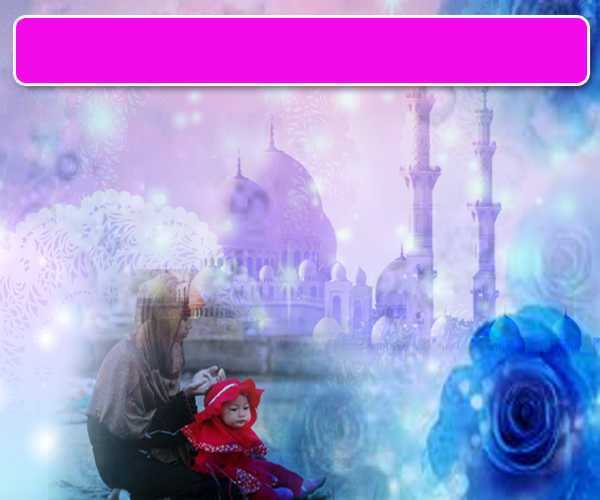 Wahai Hamba-hamba Allah….
Sesungguhnya ALLAH  menyuruh berlaku adil, dan berbuat kebaikan, serta memberi bantuan kepada kaum kerabat dan melarang daripada melakukan perbuatan-perbuatan keji dan mungkar serta kezaliman. Ia mengajar kamu (dengan suruhan dan larangannya  ini) supaya kamu mengambil peringatan mematuhinya.
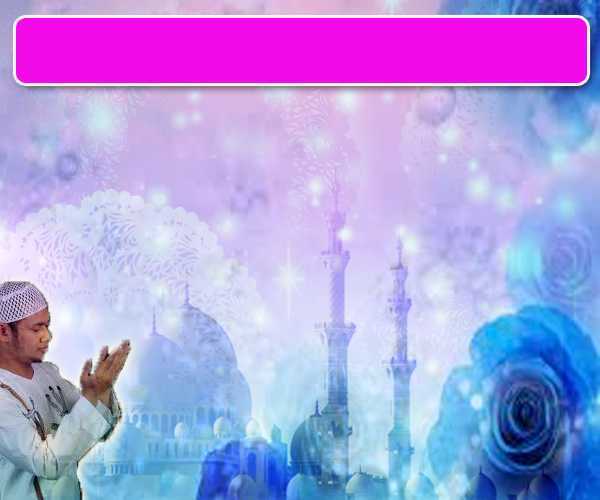 Maka Ingatlah Allah Yang Maha Agung
Nescaya Dia Akan Mengingatimu 
Dan Bersyukurlah Di Atas Nikmat-nikmatnya Nescaya Dia Akan Menambahkan Lagi Nikmat Itu Kepadamu, dan Pohonlah 
Dari Kelebihannya, Nescaya Akan Diberikannya  Kepadamu. Dan Sesungguhnya Mengingati Allah Itu Lebih Besar (Faedah Dan Kesannya) Dan (Ingatlah) Allah Mengetahui Apa  Yang Kamu Kerjakan.
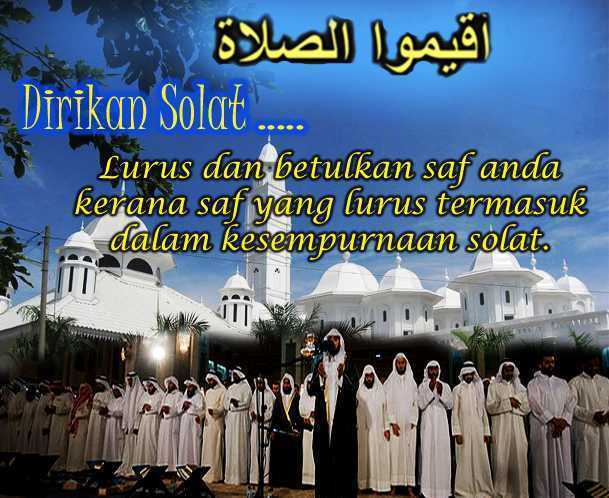